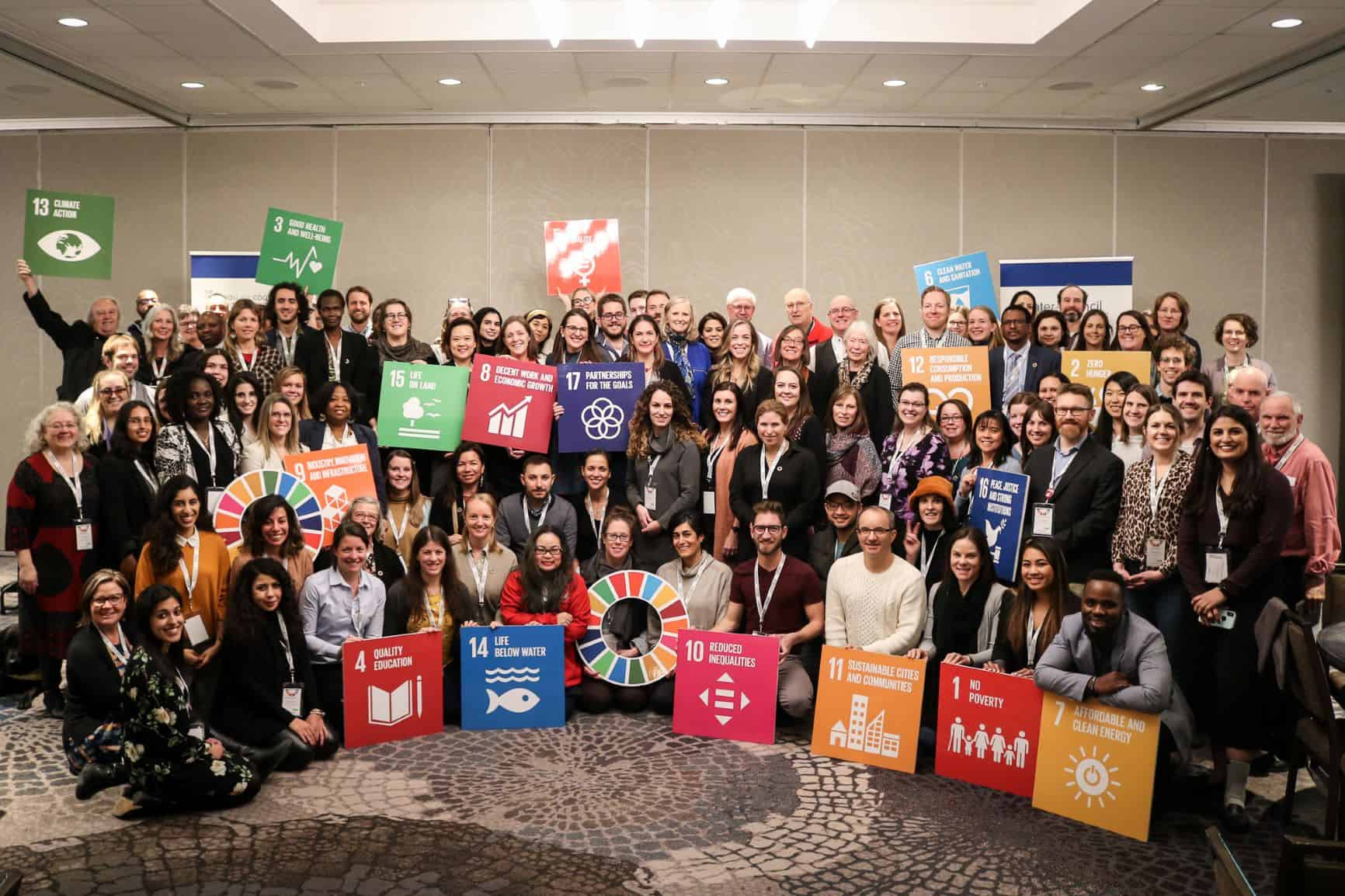 COOPERATION CANADA 101
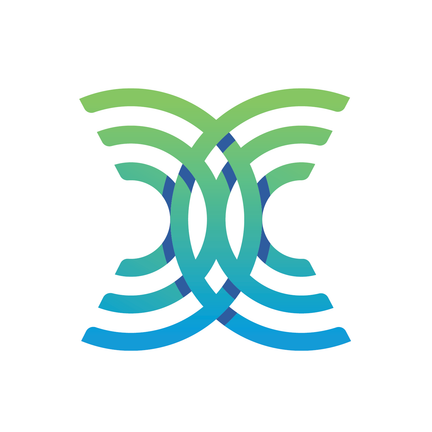 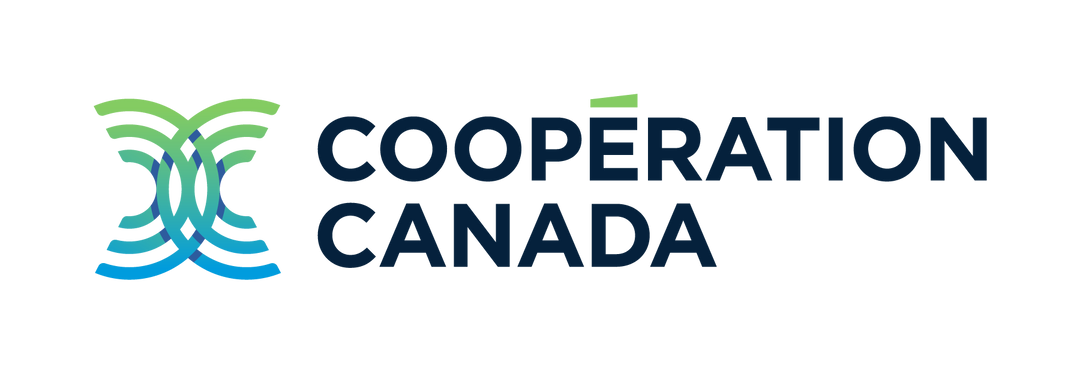 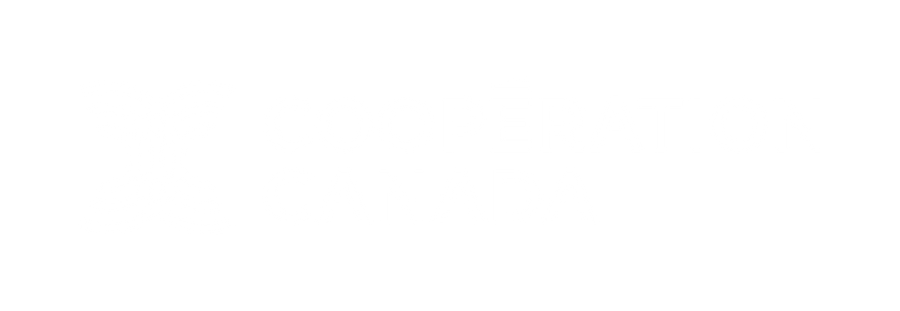 Who we are

What we do

How we can support you

How to best engage with us
AGENDA
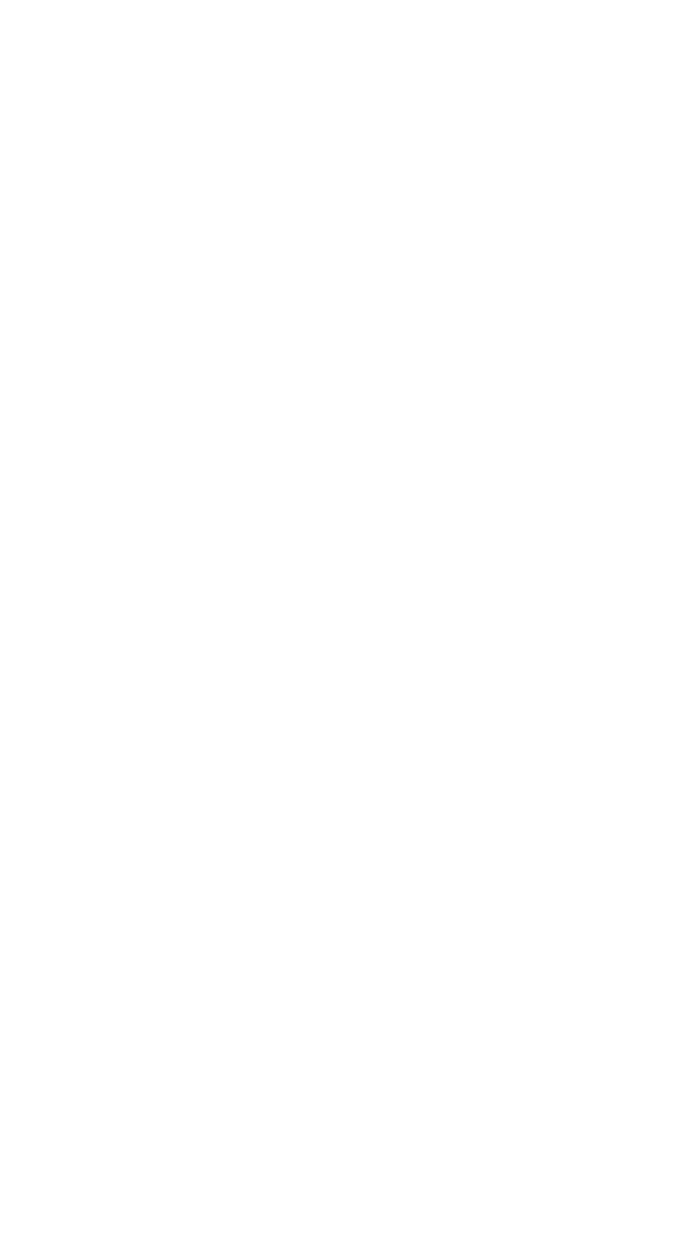 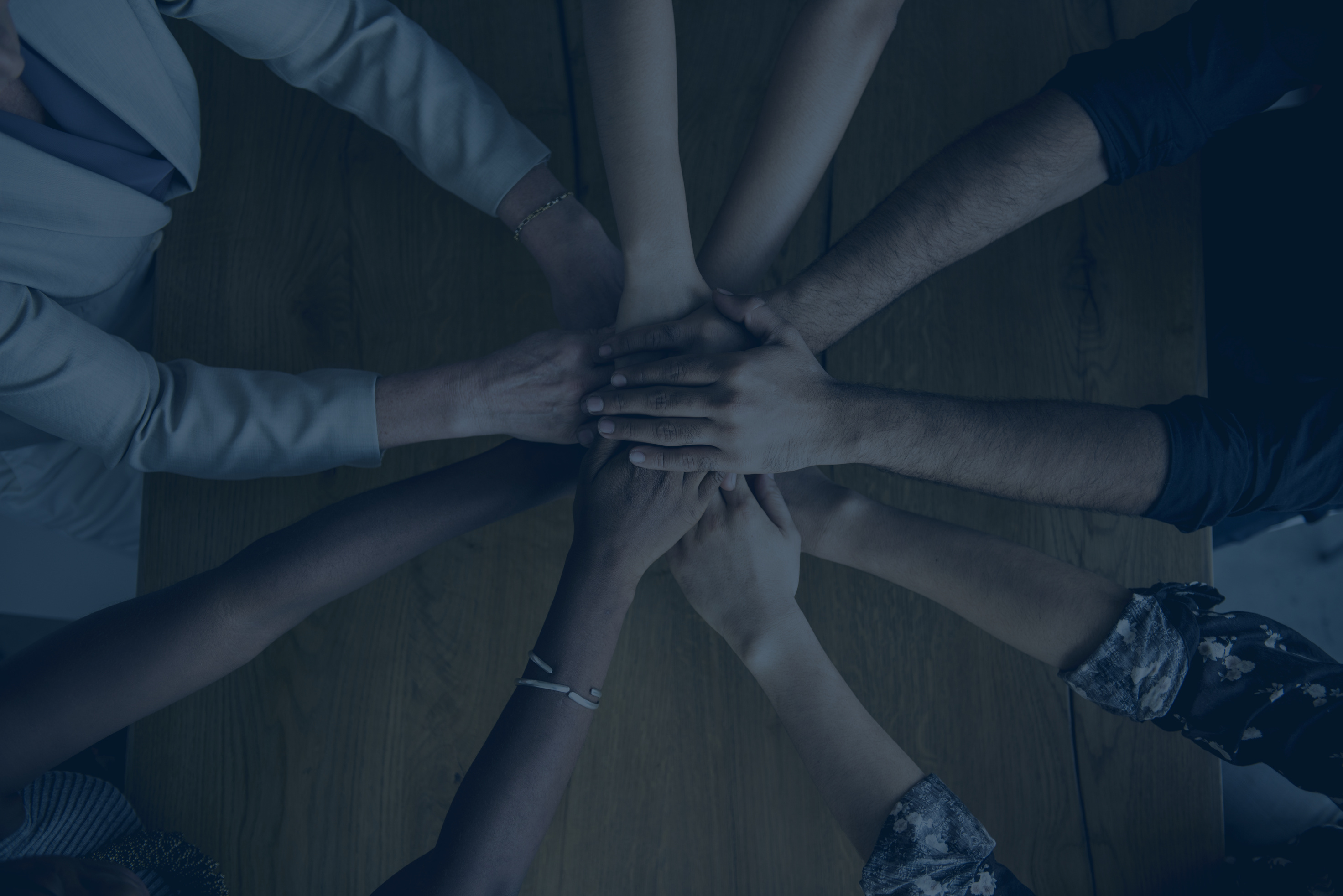 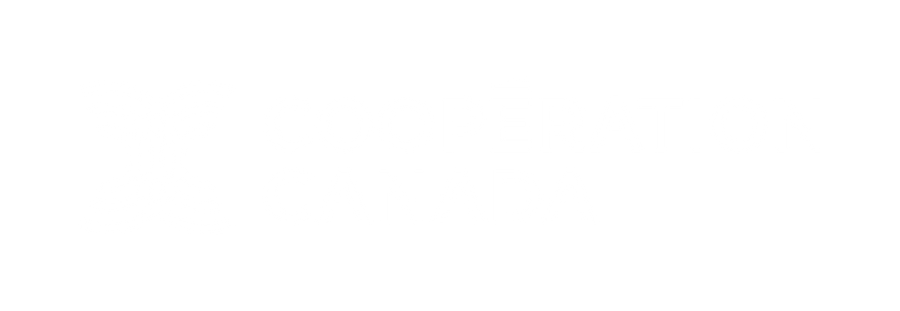 WHO WE ARE
Cooperation Canada is the national association of international development and humanitarian organizations. It brings together and advocates for Canada’s international cooperation and humanitarian organizations by convening sector leaders, informing policy and building capacity. Together, we work with partners both inside and outside Canada to build a world that is fair, safe and sustainable for all.
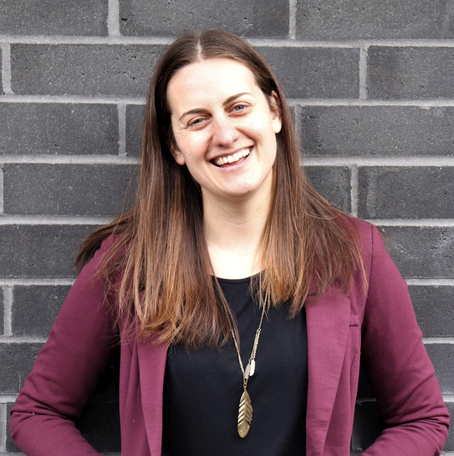 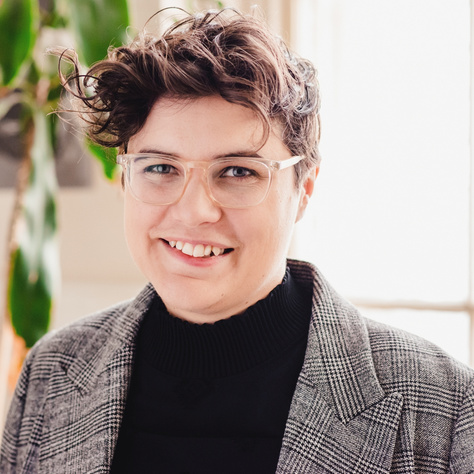 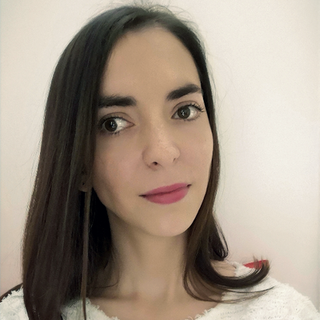 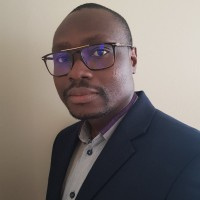 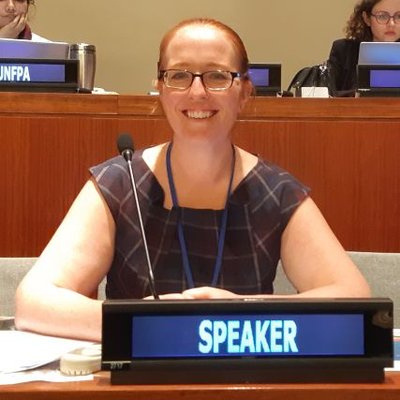 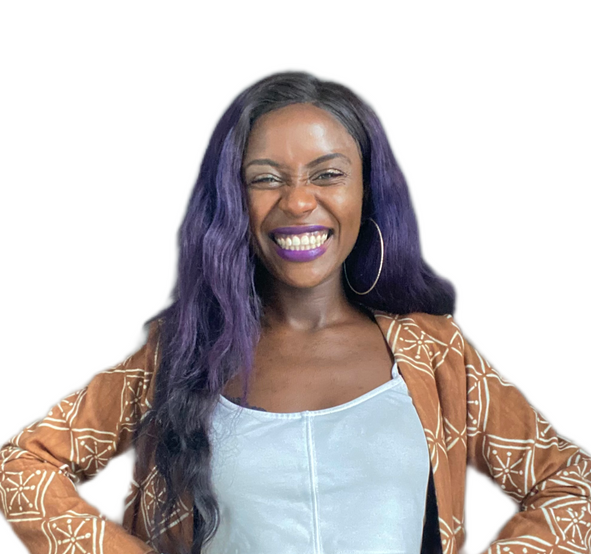 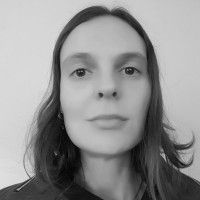 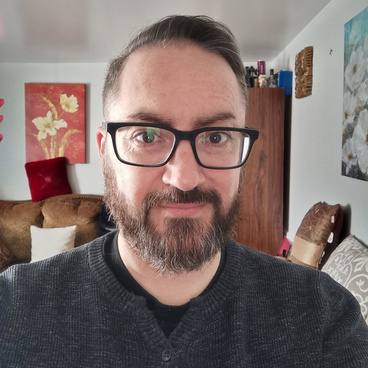 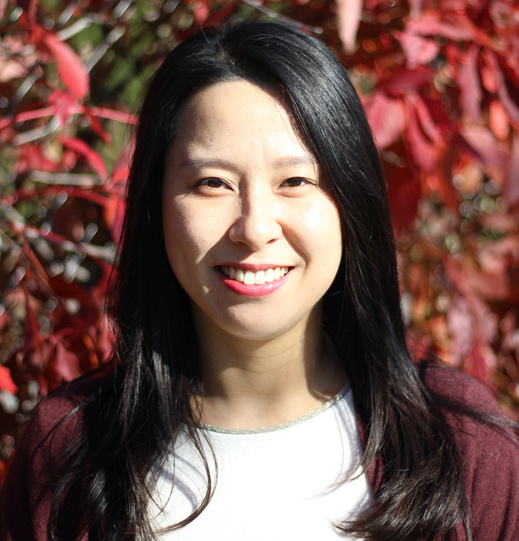 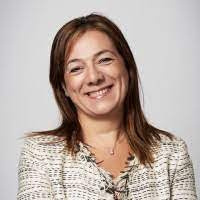 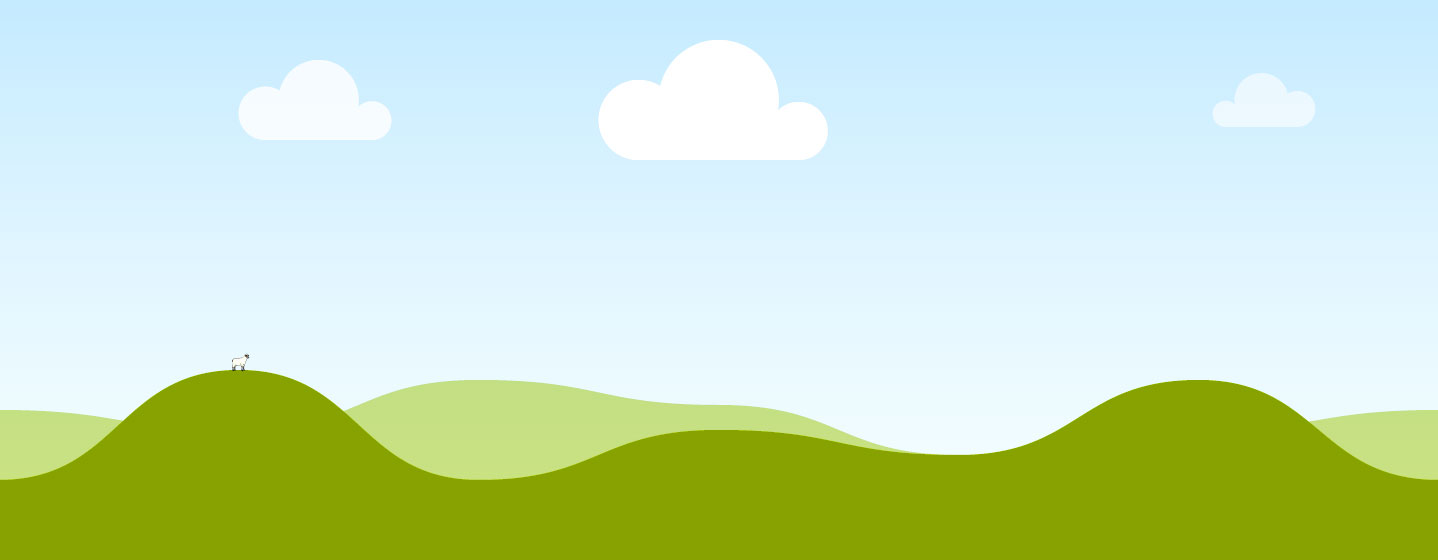 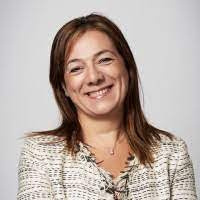 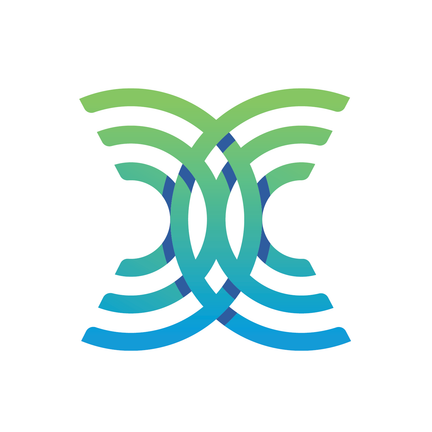 MAXIME MICHEL​
SHANNON KINDORNAY​
SEOHYUN​
IN
GLORIA NOVOVIC​
ANA 
DE OLIVEIRA
Research & Knowledge Management Officer
Director, Research, Policy & Practice​
Senior Manager, Operations & Finance​
Policy ​
Lead​
OUR CENTRAL TEAM
Interim - CEO​
MP 
BOISVERT
SHANNON
KINDORNAY
FANTA 
DIABY
RITA SROUR
HUGHES 
ALLA
MARK EDWARDS
FATIMA AMAROUCHE
Senior Manager, Member and Stakeholder Relations
Website & Database Administrator
Member Services Liaison
Events 
Coordinator
Communications Assistant
Accounting Officer
COOPERATION CANADA IS ACTIVELY RECRUITING A NEW CEO!
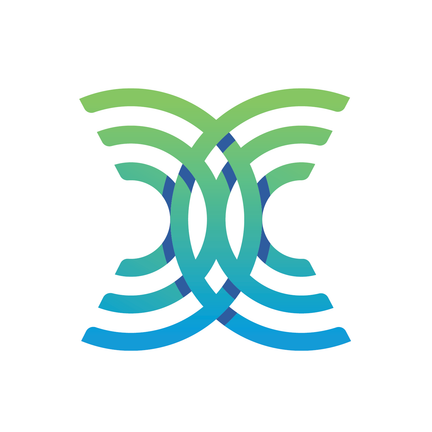 Until then, the Interim CEO is:
October-December: Maxime Michel
January-March: Shannon Kindornay
CEO TRANSITION
Accounting Officer
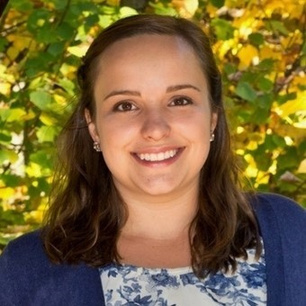 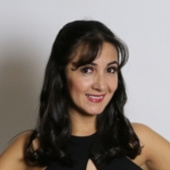 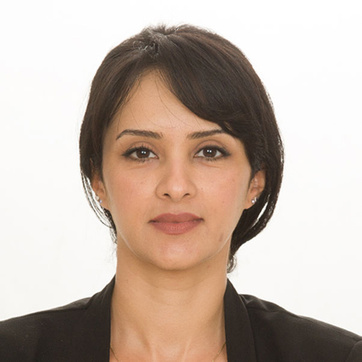 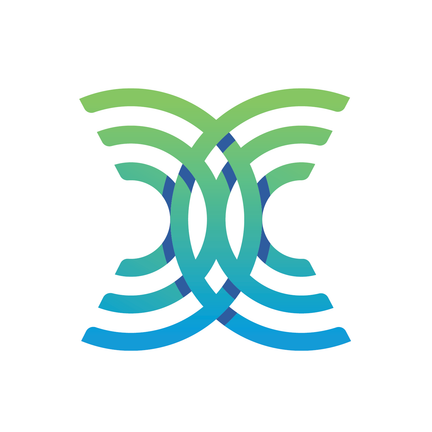 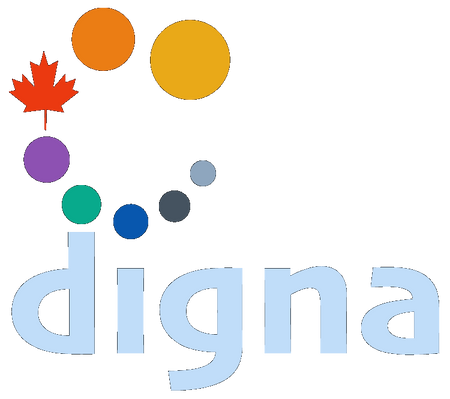 Trainings
Online resources
Consultation services
Leaders’ Pledge
HRN 
Coordinator
AISLYNN 
ROW
NOELIA 
RUIZ
LINA
SHAMSADIN
Digna Program 
Manager
Digna Program Assistant
HRN
Coordinator
digna.ca
THE CANADIAN CENTRE OF EXPERTISE ON THE PREVENTION OF SEXUAL EXPLOITATION AND ABUSE
OUR PROJECT TEAMS
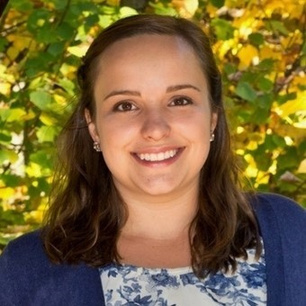 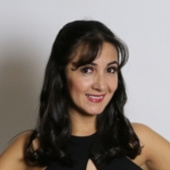 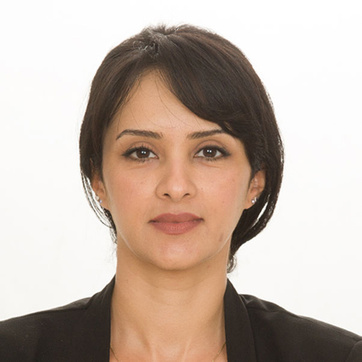 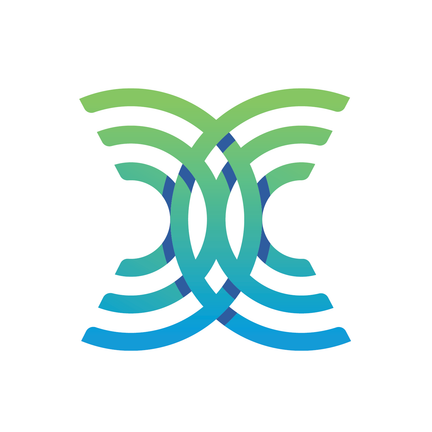 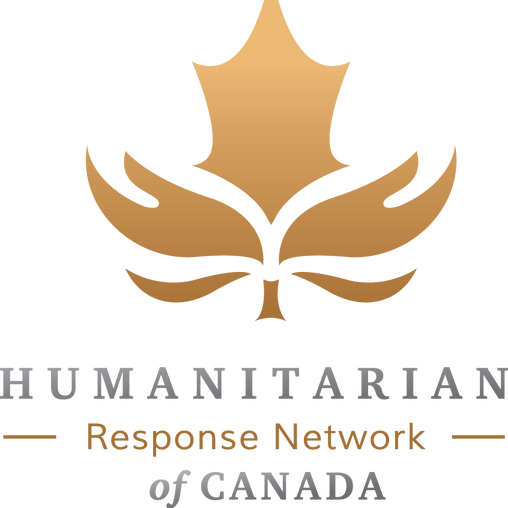 HRN 
Coordinator
AISLYNN 
ROW
LINA
SHAMSADIN
The Humanitarian Response Network of Canada (HRN) is a vibrant community of practice made of 38 Canadian Humanitarian Organisations.
Digna Program 
Manager
HRN
Coordinator
HUMANITARIAN RESPONSE NETWORK
OUR PROJECT TEAMS
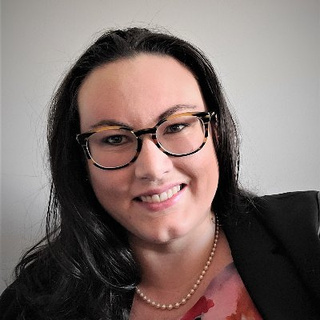 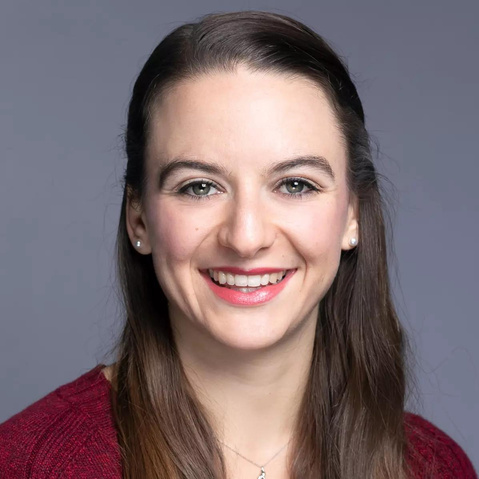 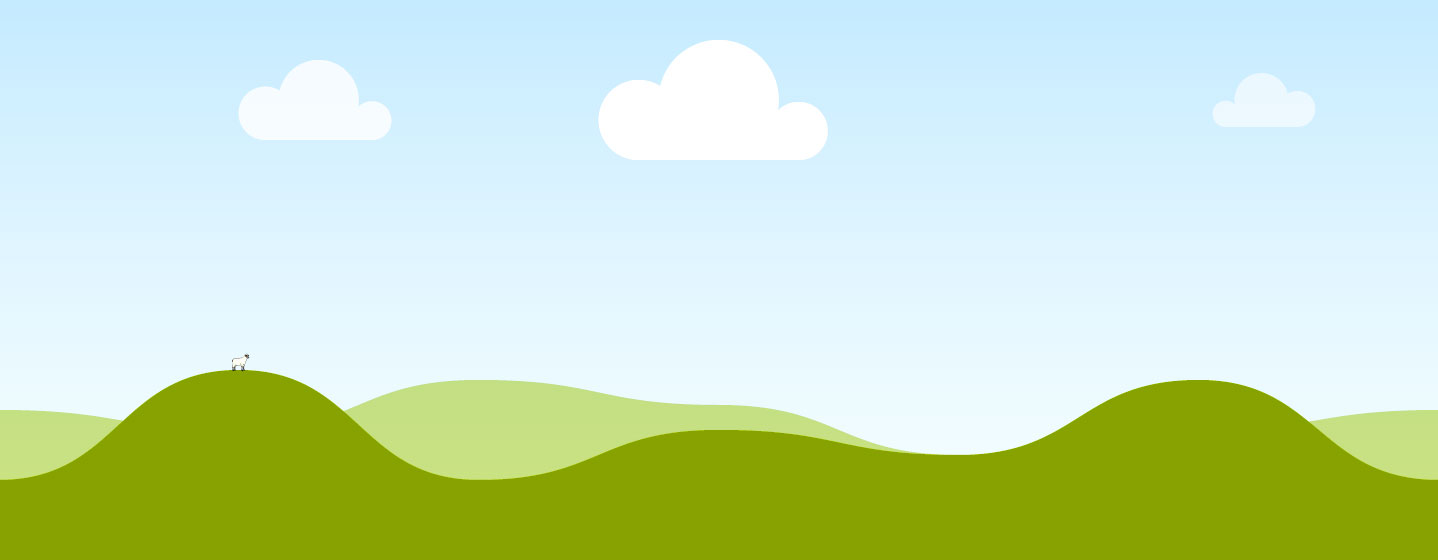 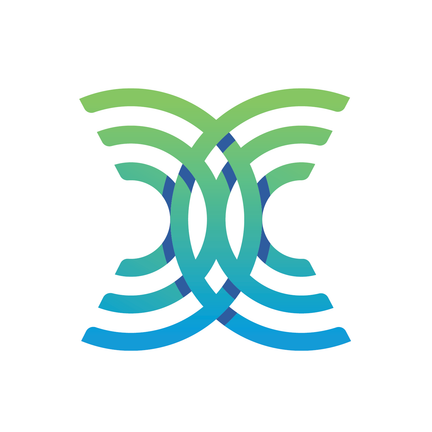 Collaborating with the ODA working group, sector stakeholders, and sector allies, Bigger Than Our Borders develops and implements strategic campaigns that encourage increases to Canada’s commitment to international cooperation in pursuit of a fairer, healthier, and more resilient world.
SARAH MAGEE
CIANA
VAN DUSEN
ODA Campaign Director​
ODA Campaign Coordinator​
BIGGER THAN OUR BORDERS (THE ODA CAMPAIGN)
OUR PROJECT TEAMS
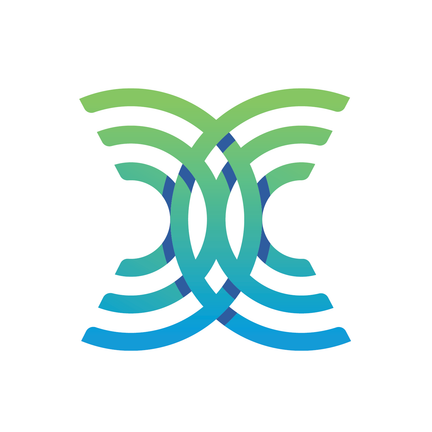 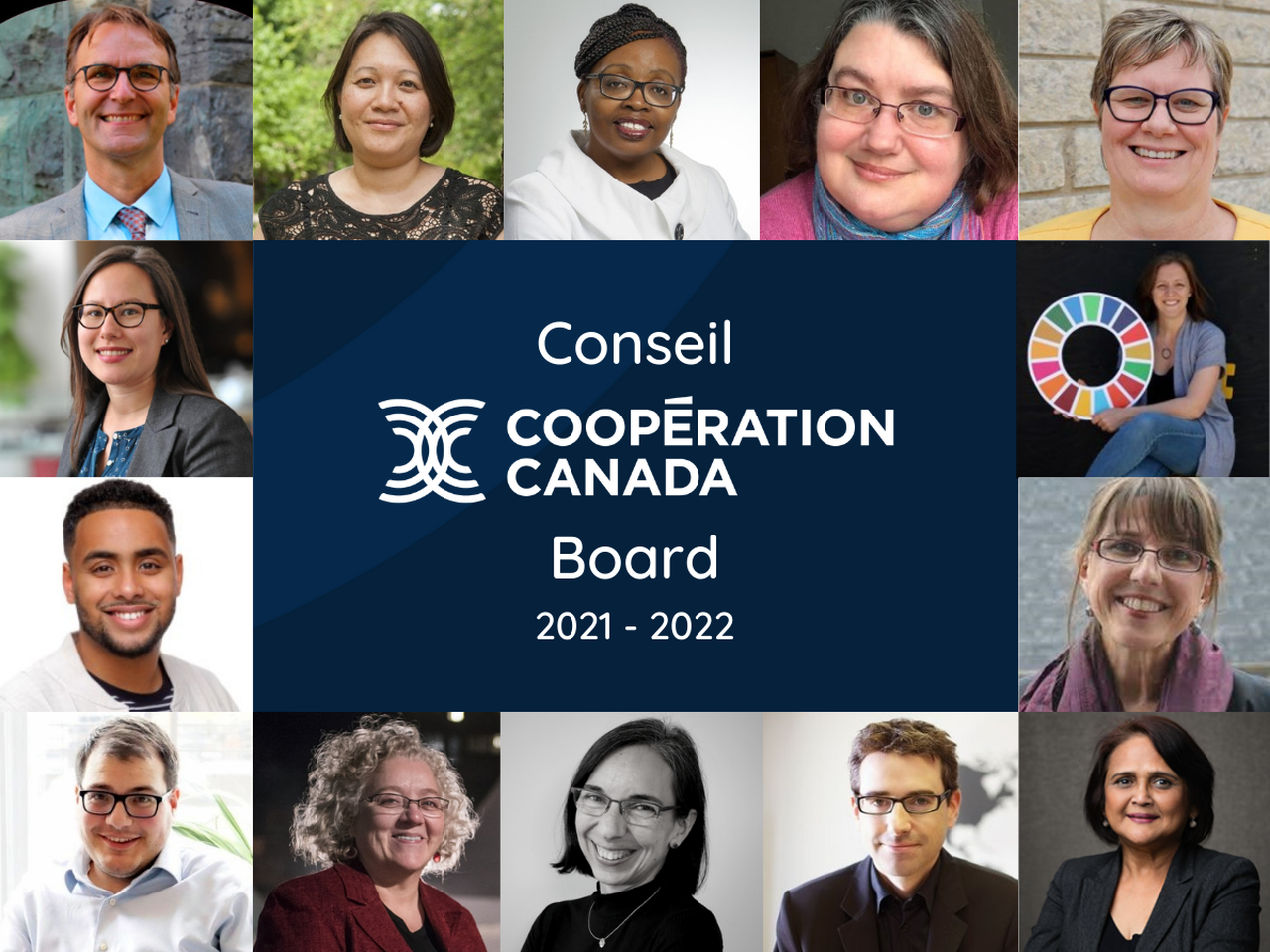 Richard Veenstra
Mission Inclusion
Christine Bui
Oxfam-Québec
Dr. Dorothy Nyambi
MEDA
Eileen Alma
Coady Intl. Institute
Janice Hamilton
MCIC
OUR BOARD
Leah Ettarh
ACGC
Katharine Im-Jenkins
WUSC
Nabil Ali
IDRF
Nicole Hurtubise
WaterAid Canada
Pascal Paradis
Avocats Sans Frontières
Tanjina Mirza
Plan International
Marc Bonomo
SOS Children’s Villages
Michèle Asselin
AQOCI
Odette McCarthy
Equitas
ENABLE
THRIVE
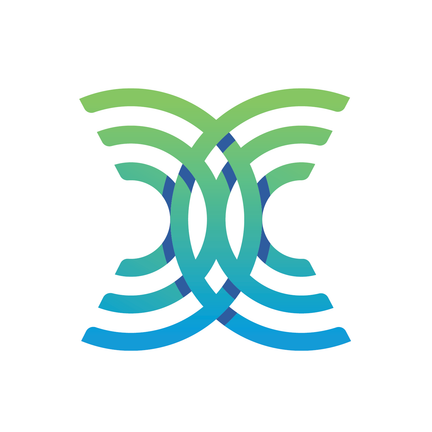 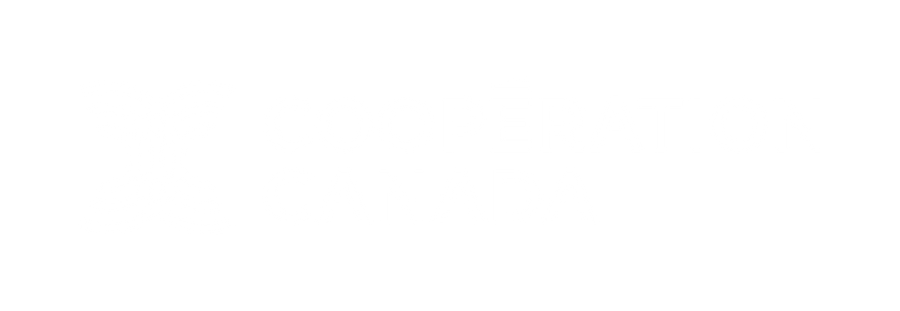 Foster a more collaborative, connected and inclusive sector
Pursue operational resilience to deliver greater and more effective impact
LEAD
Advance the voice, expertise and leadership of civil society
OUR OBJECTIVES
I
INNOVATE
I
Inspire and support a more relevant, responsive and effective sector
Operational Strategy
2019 - 2023
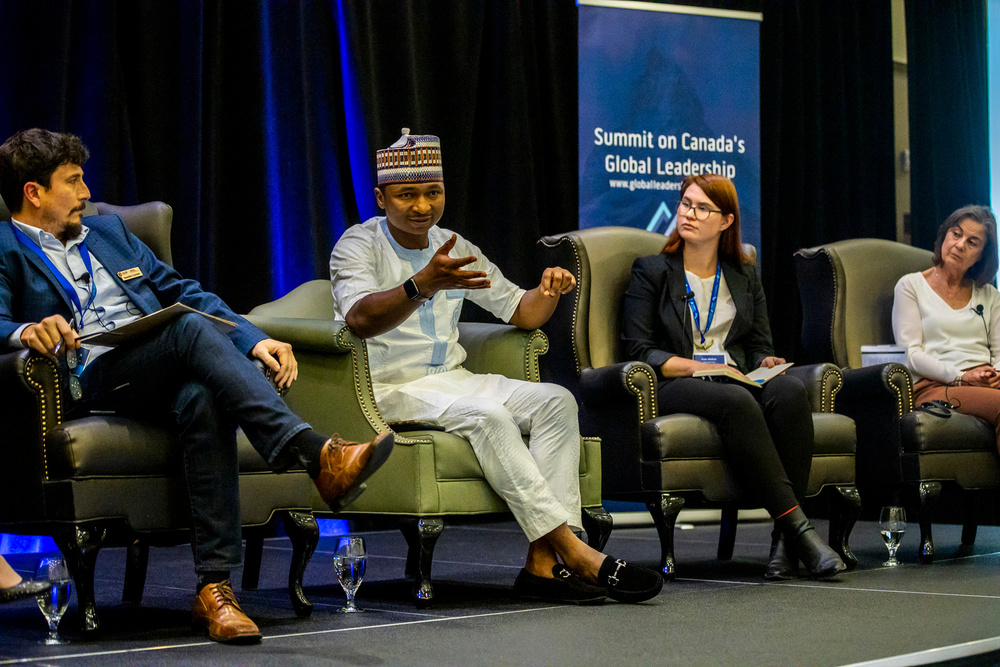 CONVENE
COORDINATE
COMMUNICATE
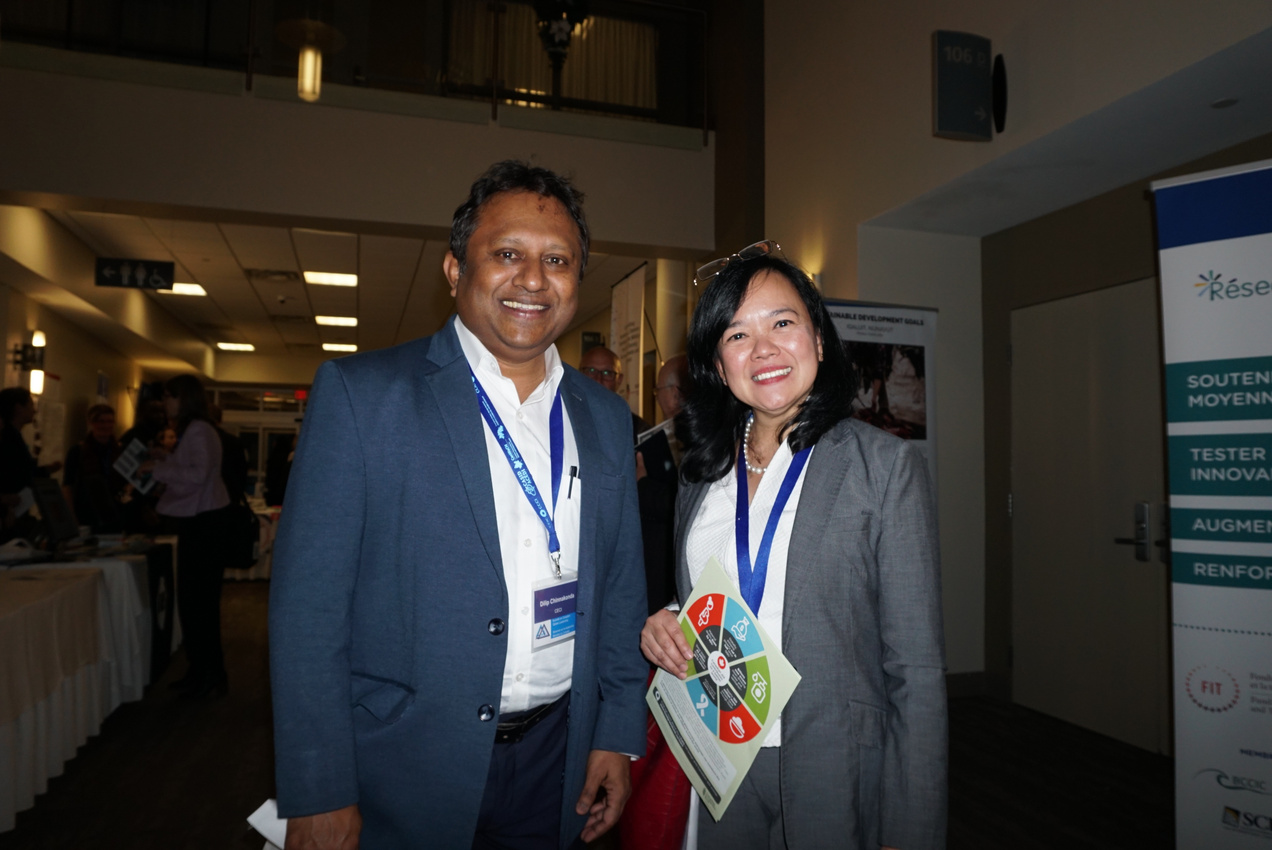 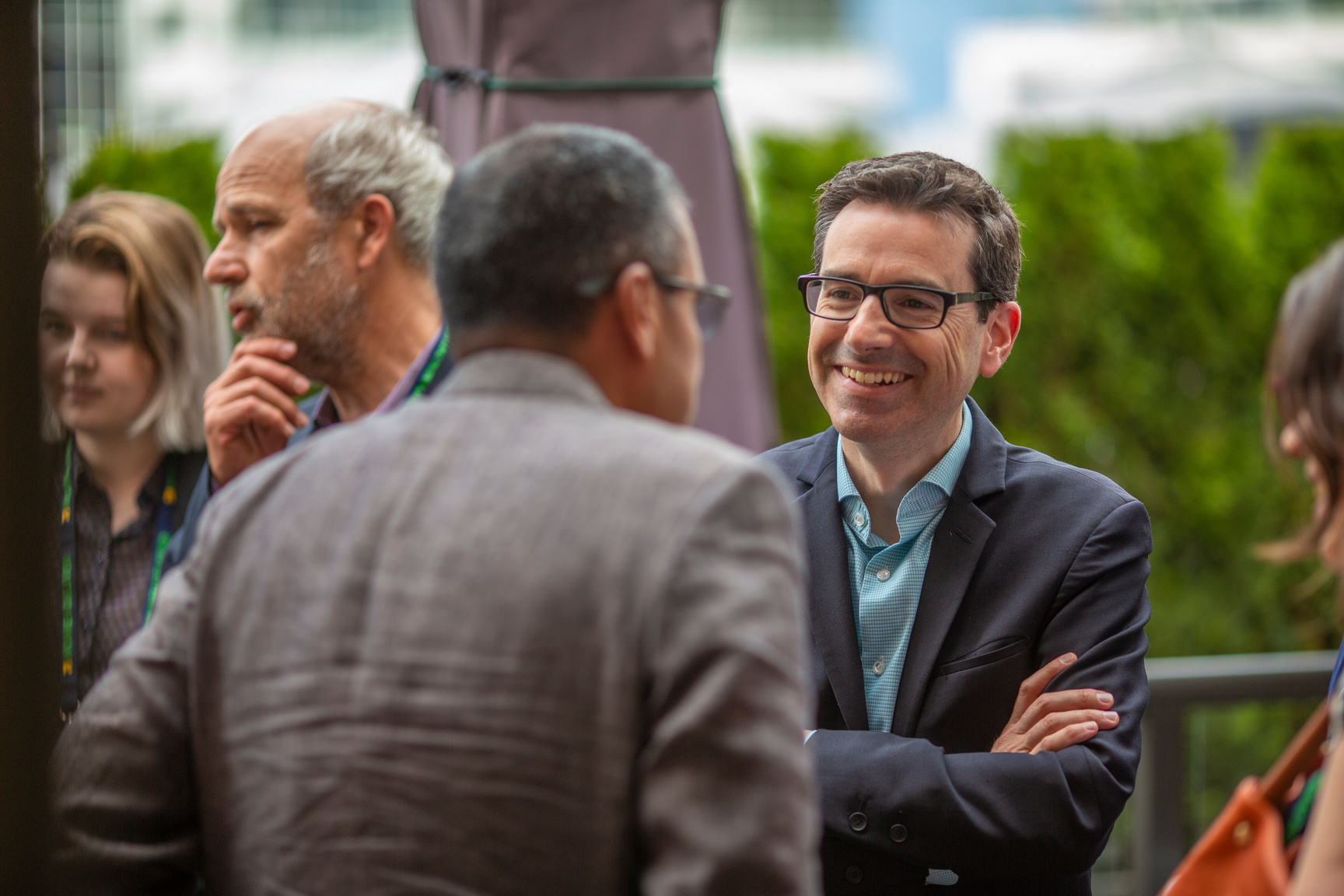 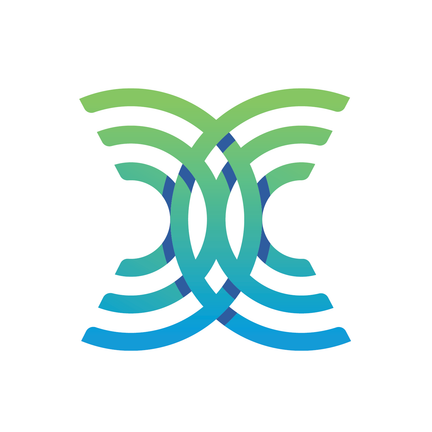 ENABLE: Building an enabling environment
Diverse, predictable and responsive funding

Meaningful and inclusive dialogue

Supportive and conducive legislative, regulatory and policy frameworks
ENABLE
ENGAGING WITH THE MINISTER OF INTERNATIONAL DEVELOPMENT
WORKING GROUPS & 
COMMUNITIES OF PRACTICE
ANTI-RACIST COOPERATION:
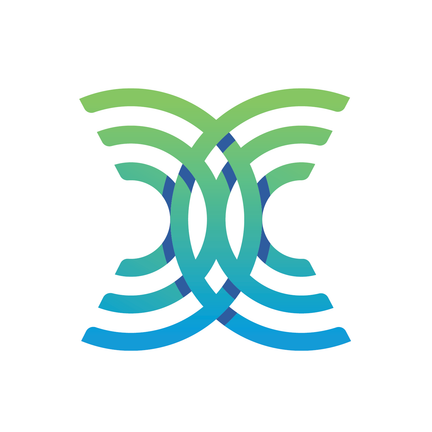 ENABLE IN ACTION
Anti-Racism Framework for Canada’s International Cooperation Sector
COOPERATION FORUM & AGM

ANNUAL CONFERENCE

HILL DAYS
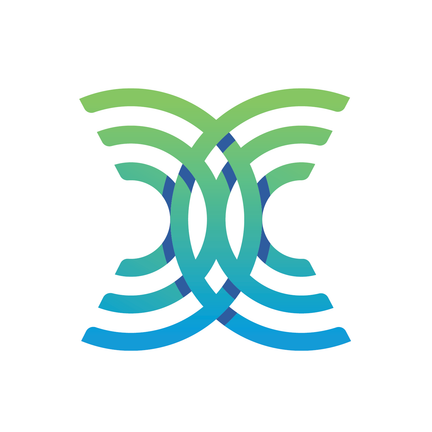 Advance the voice,  expertise and leadership of civil society
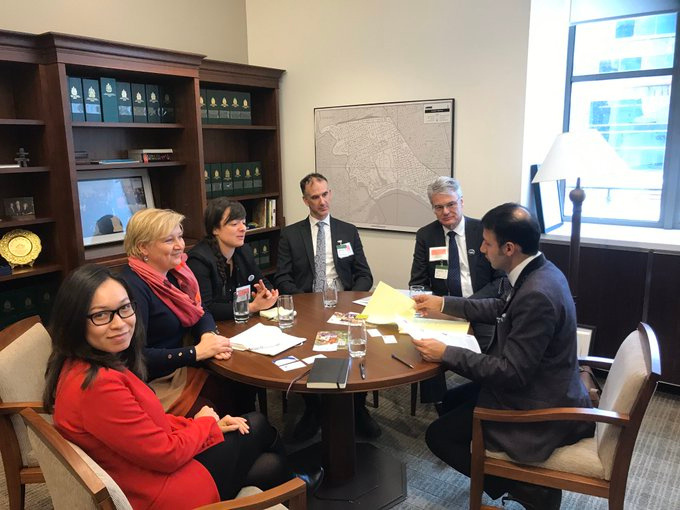 RESEARCH AND ANALYSIS
LIAISE WITH GAC
LEAD
POLICY INFLUENCE
BUILD CAPACITY
ETHICS AND STANDARDS
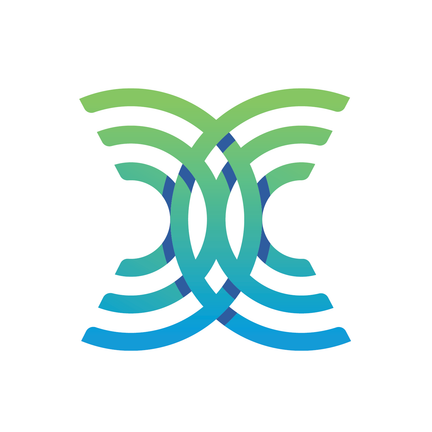 Current happenings
Research on civic space and SDGs​
GAC CSO Policy & Coordination Groups ​
Localization​
Pulse checks​
CSO advisory group​
GAC consultations​
Research on sector diversity & reconciliation​
Indigenous reconciliation paradigm initiatives
Informing policy frameworks​
Feminist Foreign Policy​
Triple Nexus​
Mainstreaming environmental objectives​
​
Advocating for effective assistance​​
Official Development Assistance​
Updating Direction and Control legislative framework​
Canada's engagement in OECD/DAC ​
Canada's engagement in G7 initiatives
LEADING IN ACTION
PROFILING YOUR INNOVATIVE WORK
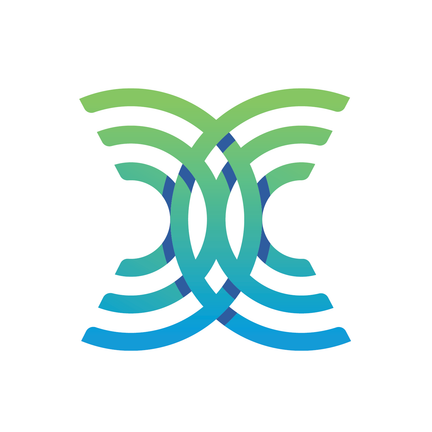 INSPIRE AND SUPPORT A MORE RELEVANT, RESPONSIVE AND EFFECTIVE SECTOR
CREATING AND SHARING RESOURCES TO HELP YOU BUILD YOUR CAPACITY TO INNOVATE EFFECTIVELY
INNOVATE
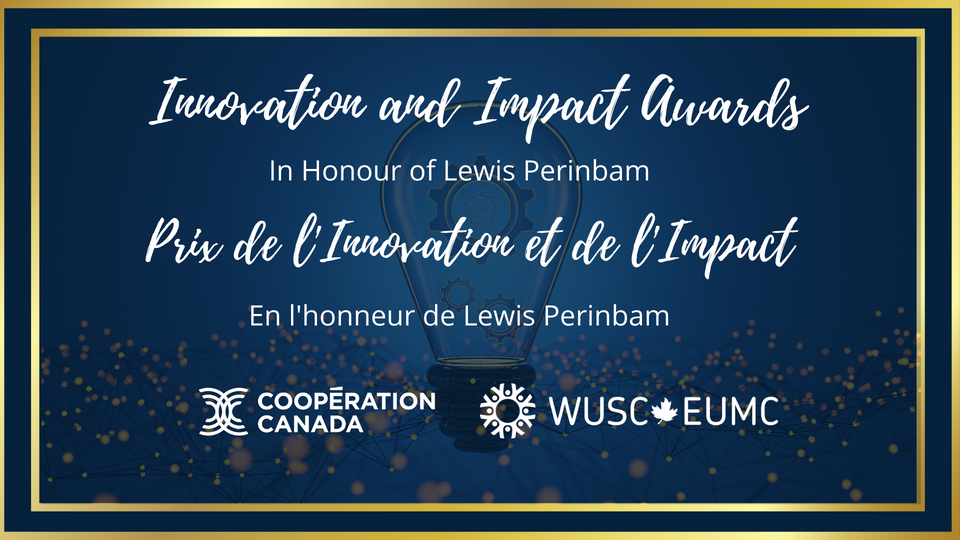 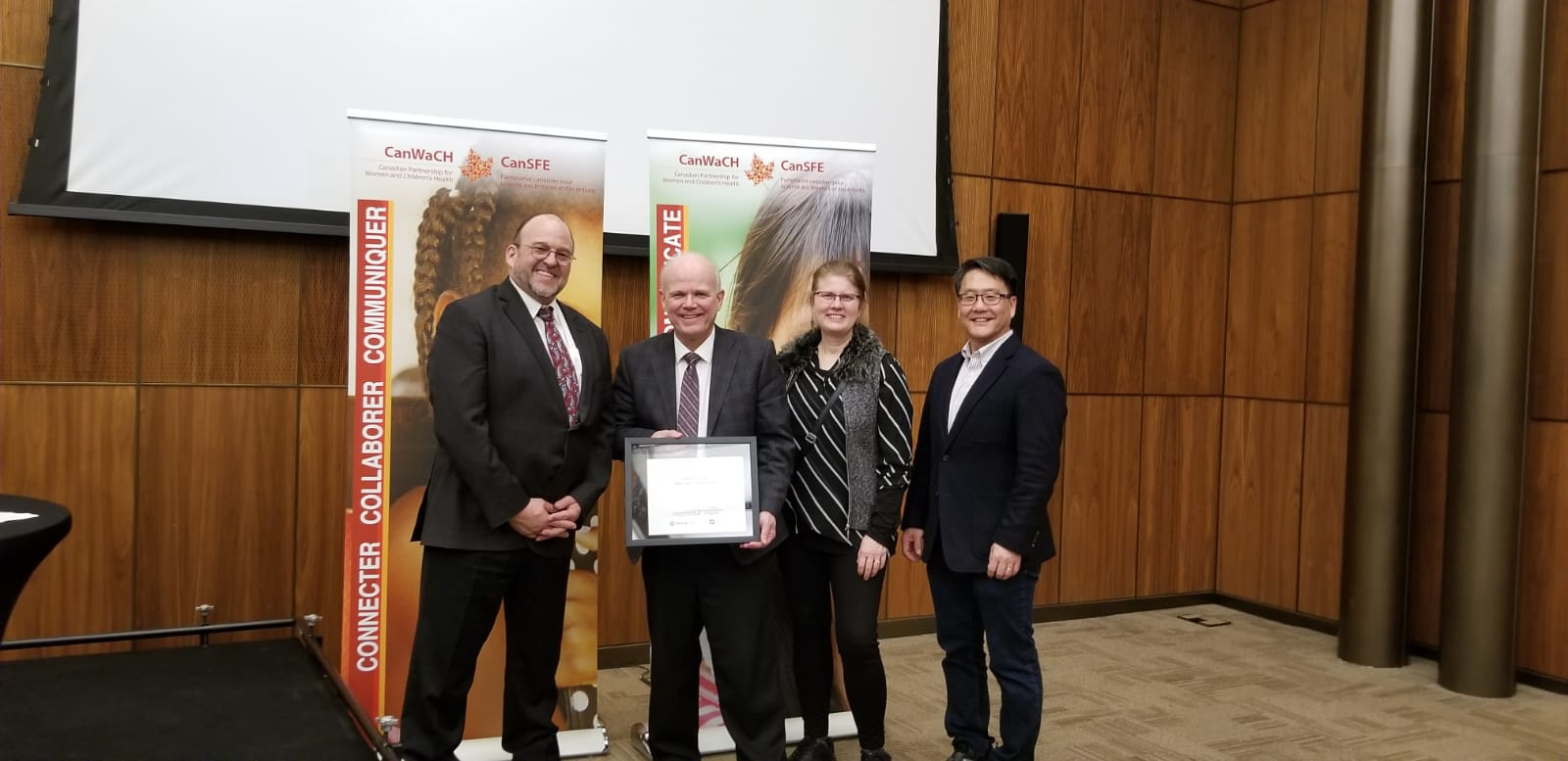 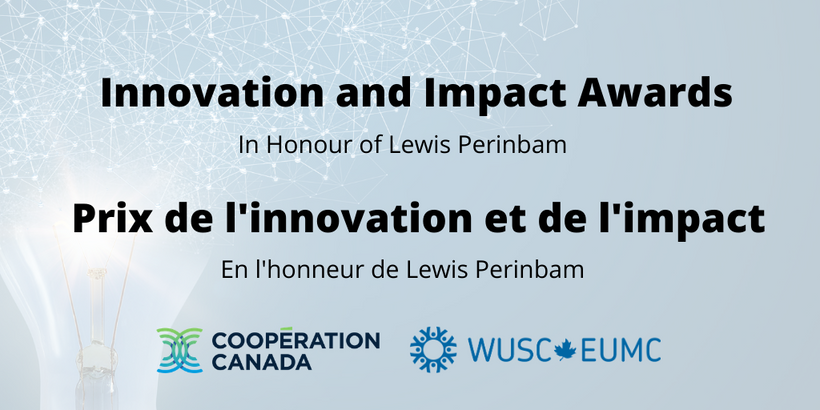 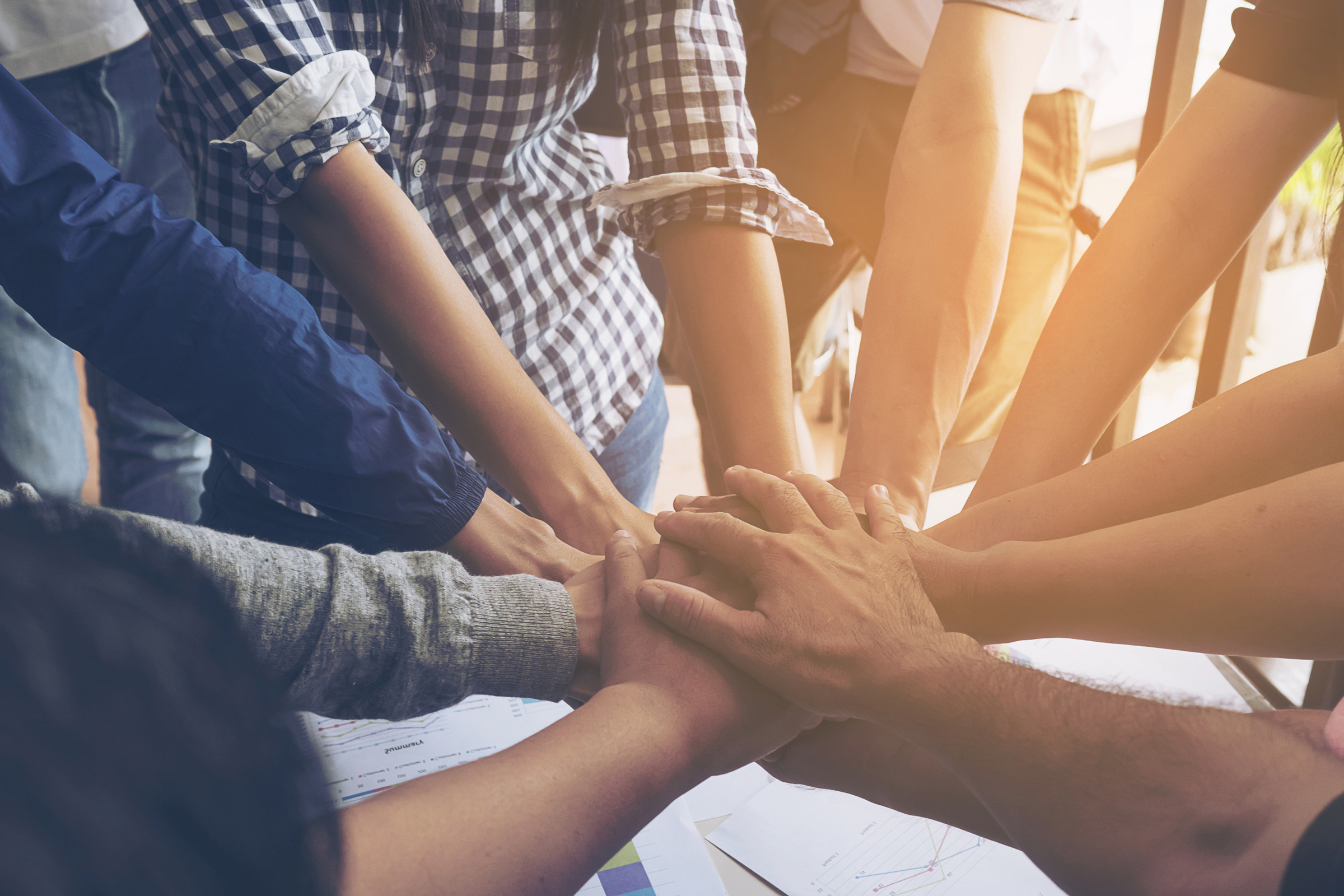 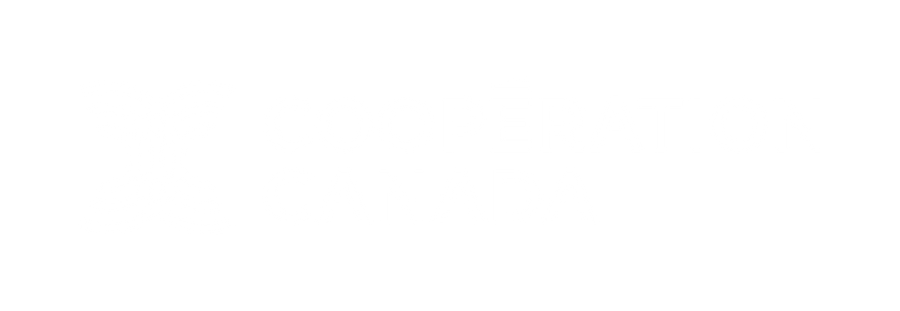 SOME HIGHLIGHTS
OF OUR YEAR
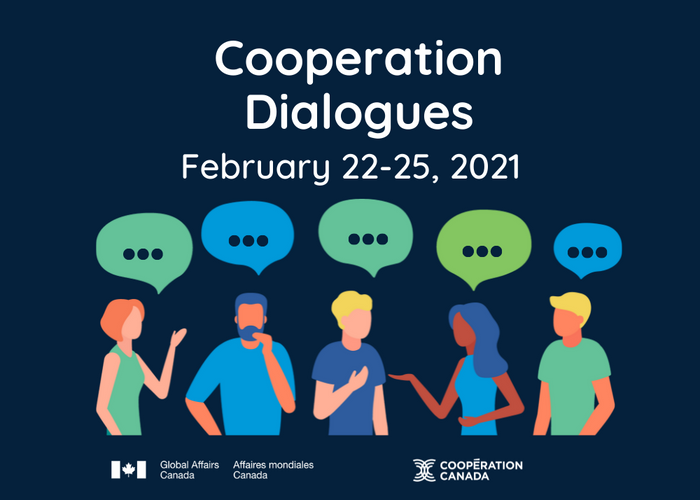 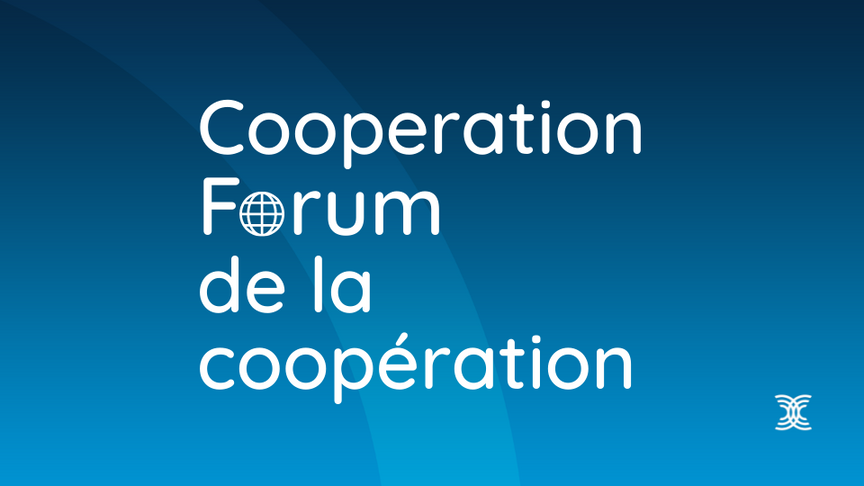 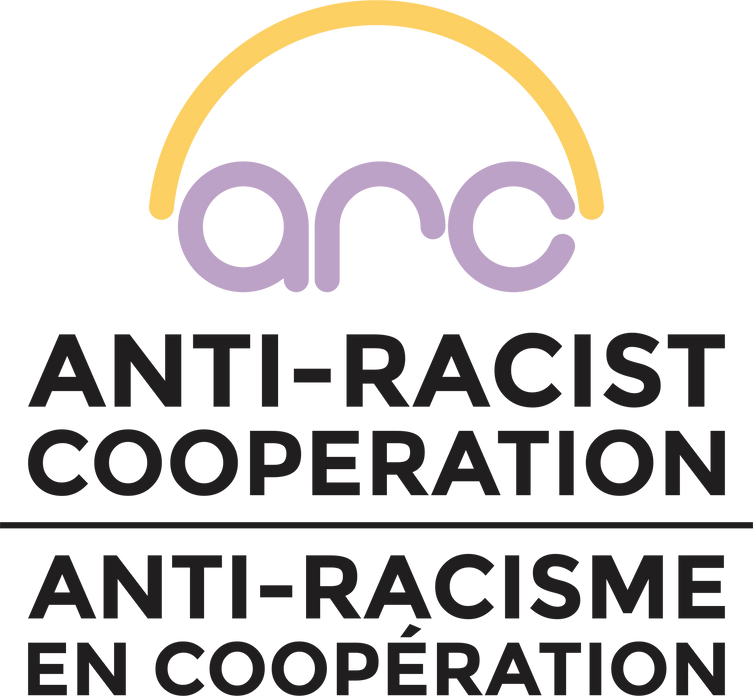 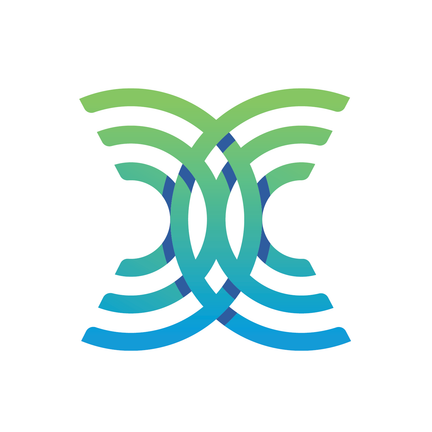 Events
Community
THRIVE:
HOW CAN WE SUPPORT YOU?
Expertise
Access and Influence
Research and Analysis
Promotion
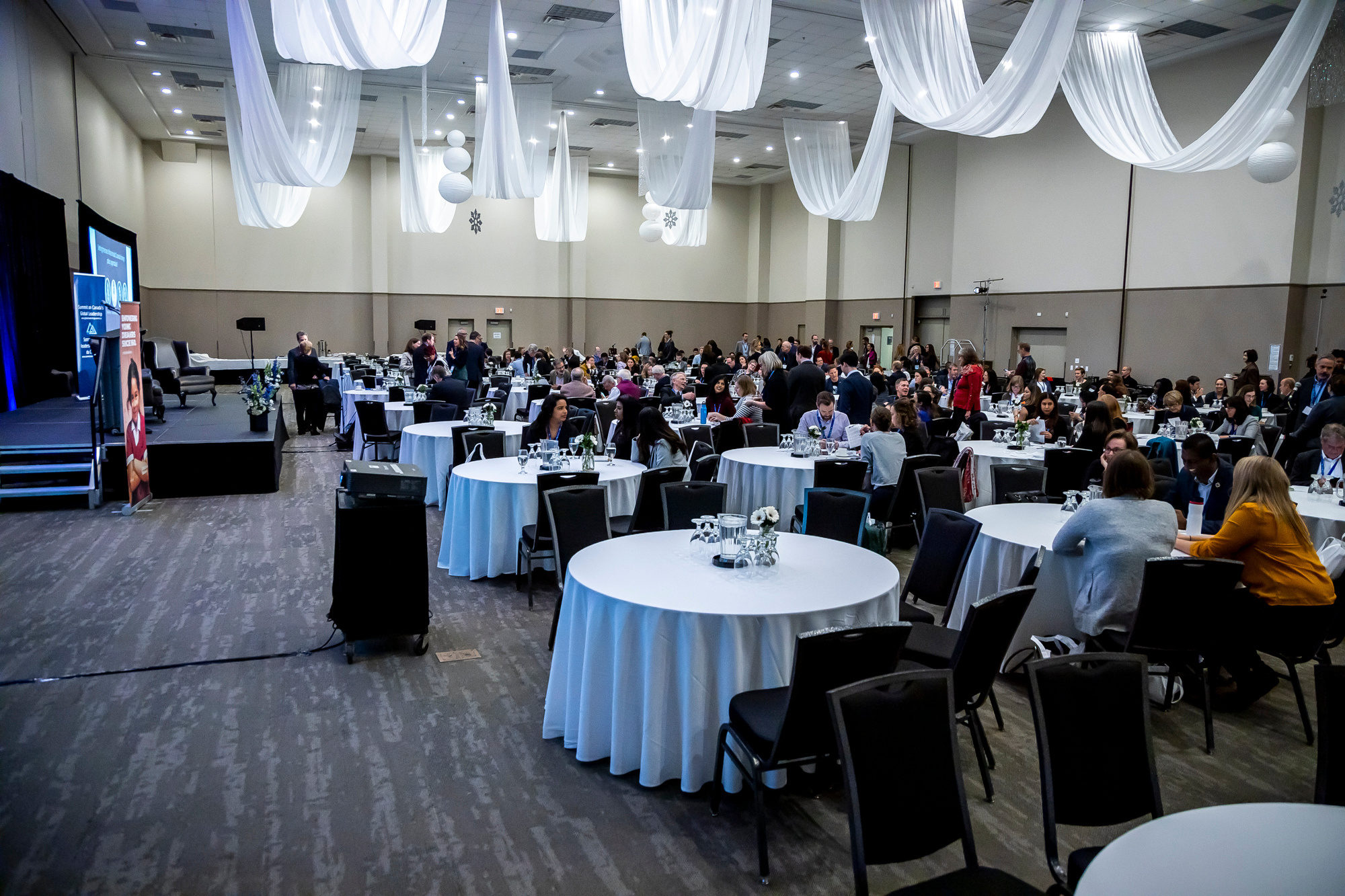 RECURRING EVENTS
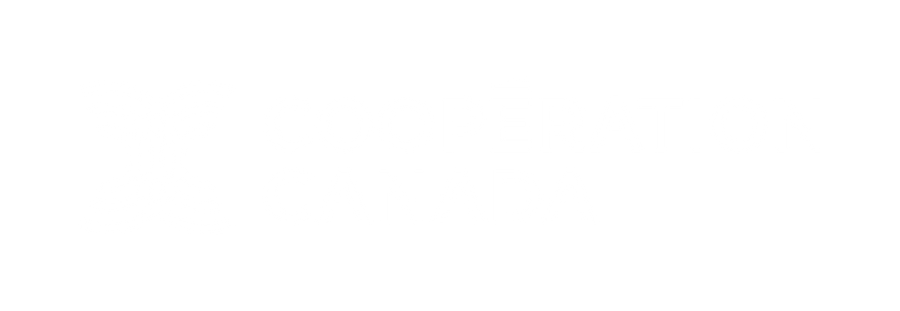 Cooperation Forum​
Annual Conference
Awards Ceremony
AGM
Hill Days
CEO-ED check-ins
OUTREACH AND EVENTS
SPECIAL EVENTS
Afghanistan Crisis Exchange
Townhalls
Workshops and webinars
GAC Consultations and Dialogues
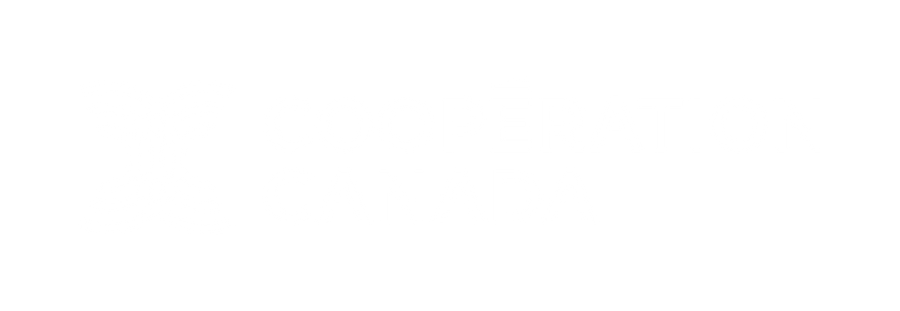 Cooperation Canada is pleased to offer event support to its members! 

Our Event Team can offer services for online, hybrid and in person (in Ottawa) events. We could help with...
Consultation on the best way to hold your event
Registration options
Logistics
Online conference platform that best suits your event
Post-event report
Budget management
and more!

E-mail our Events coordinator, Rita Srour, for more information: rsrour@cooperation.ca
NEED HELP WITH YOUR EVENTS?
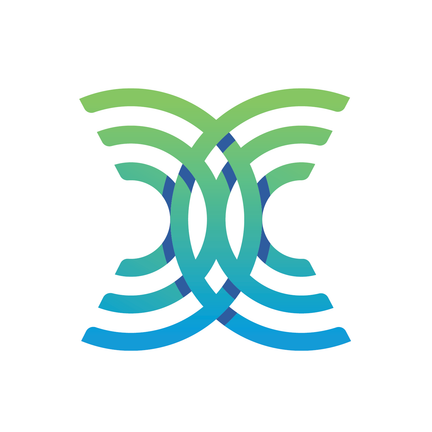 Our working groups (WGs) come in lots of shapes and sizes! 
They are formed around themes (ex: Localization) or policy pieces (ex: Direction and Control) 

Communities of practice stem from specific divisions, 
like HR, CFOs or PSEA! 

Questions about WGs and CoPs? 
Want to join one or create one? 
Contact our Member Services Liaison, Fanta Diaby: fdiaby@cooperation.ca
WORKING GROUPS & COMMUNITIES OF PRACTICE
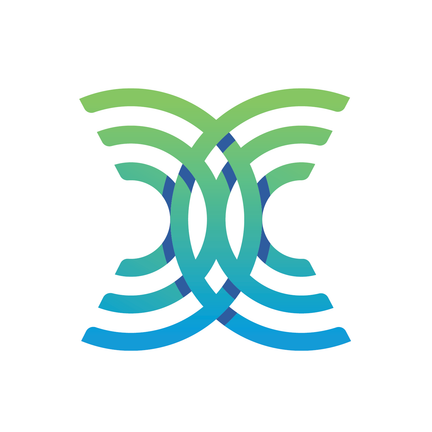 Africa Canada Forum​
Asia-Pacific & Philippines
Chief Financial Officer​s (CFOs)
Communications​ (dormant!)
Innovative Finance​
Human Resources (HR)
Youth Engagement​
Fundraising ​
Direction & Control​ (new!)
Localization​ (new!)
WORKING GROUPS & COMMUNITIES OF PRACTICE (2)
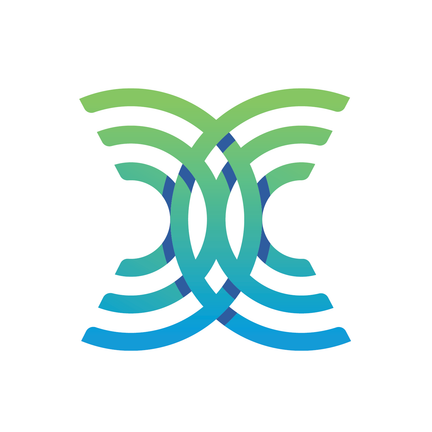 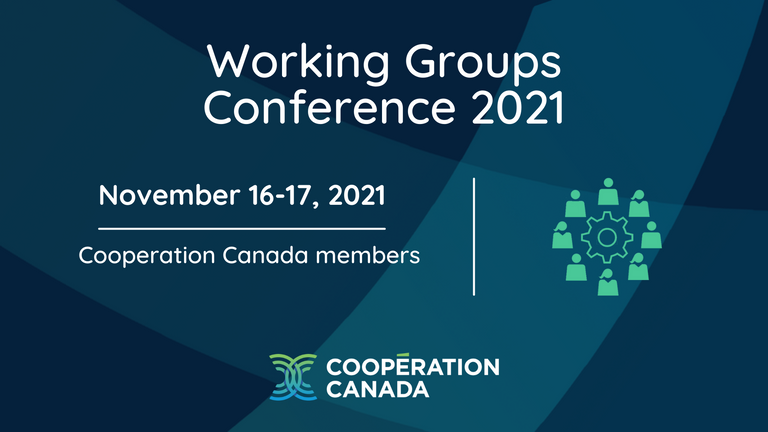 CONNECT

COMMUNITY OF PRACTICE

FORUM DISCUSSIONS

MEMBER-ONLY CONTENT

GLOBAL AFFAIRS UPDATES
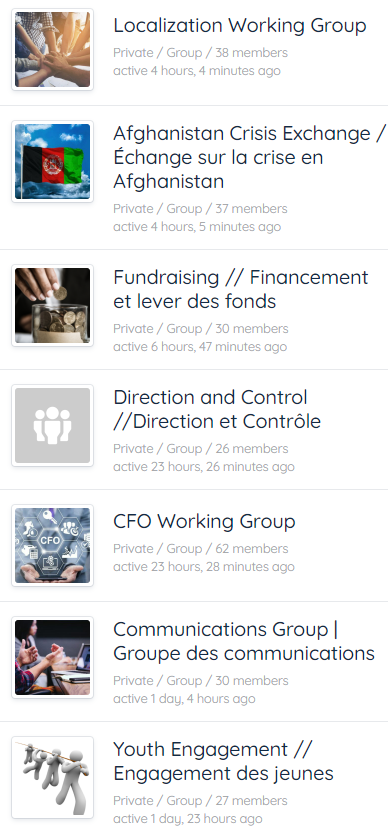 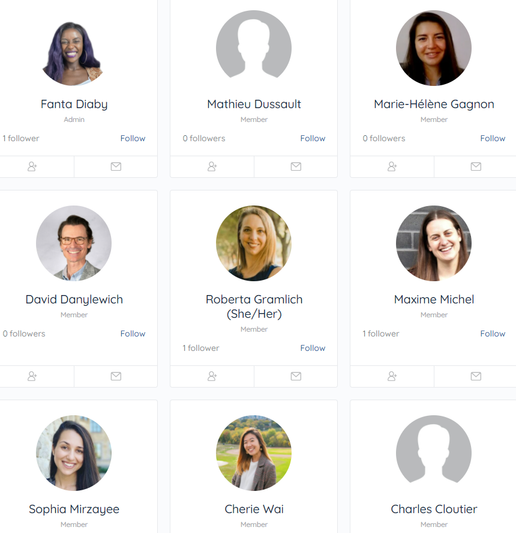 MEMBER PORTAL
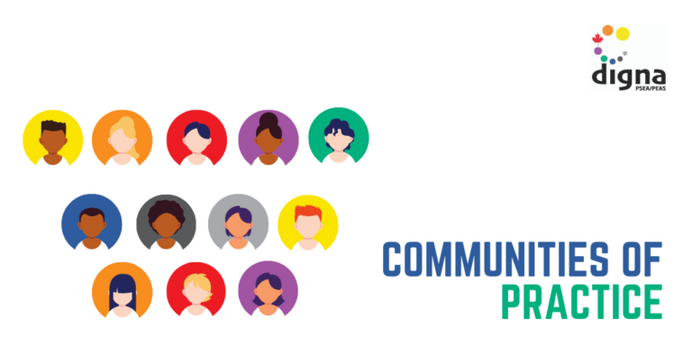 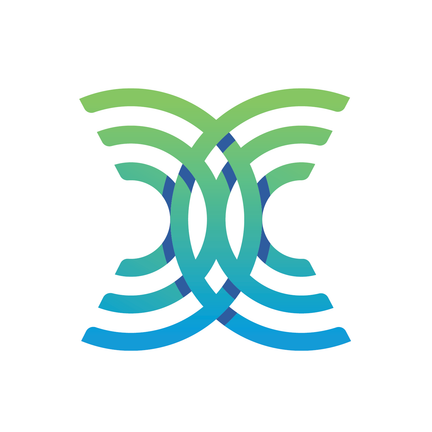 COMMUNICATING WITH STAKEHOLDERS AND THE PUBLIC. AMPLIFYING MEMBERS' VOICES.
Make sure we know what you're up to
We want to amplify you on Social Media! Tag us/e-mail us!
Our newsletters: where it's all happening
Website​: it's yours too!
WHAT ELSE DO WE OFFER?
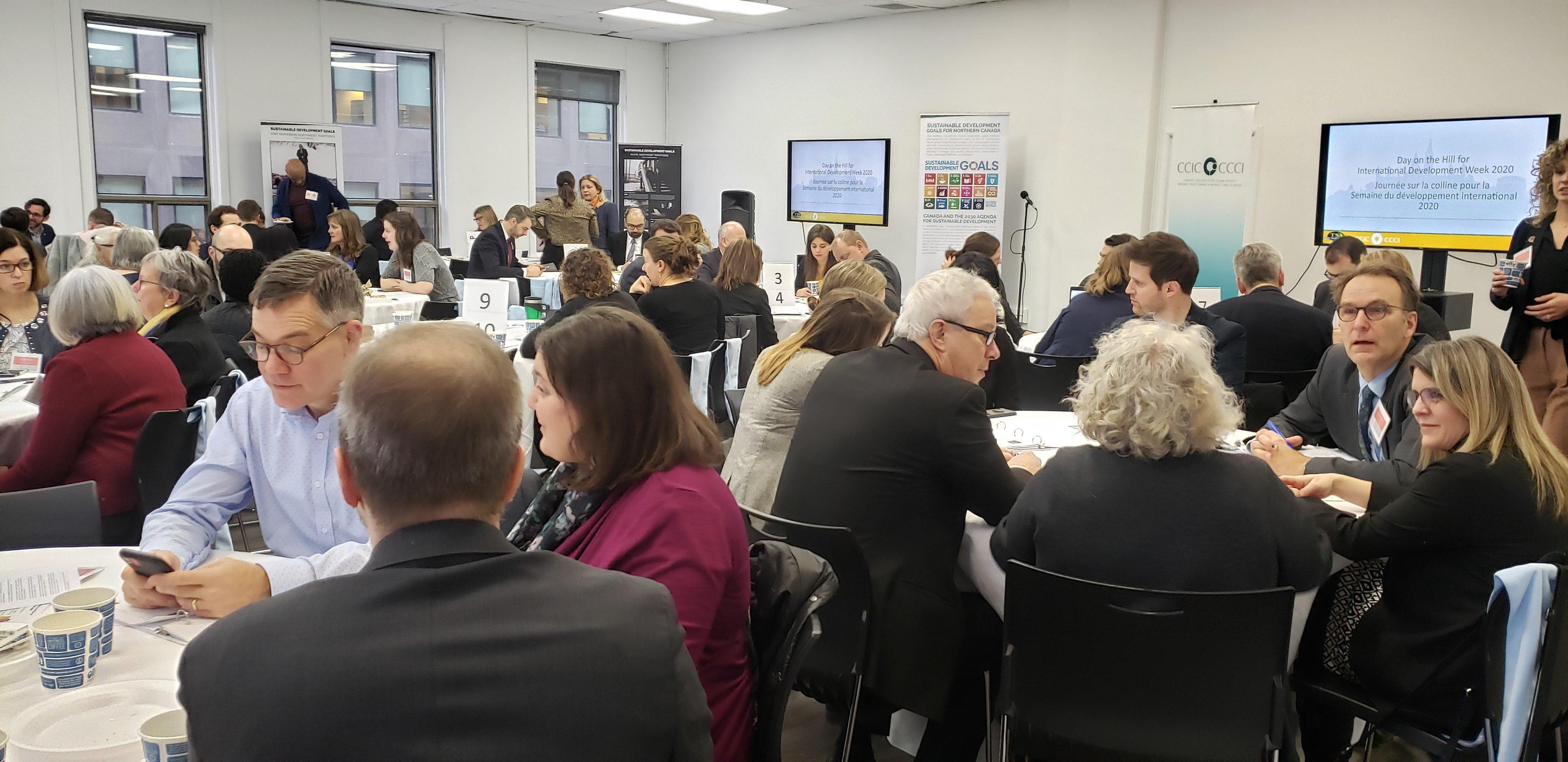 JOIN COMMUNICATION LISTS
STRATEGIZE YOUR PARTICIPATION
MOBILIZE AND ENGAGE
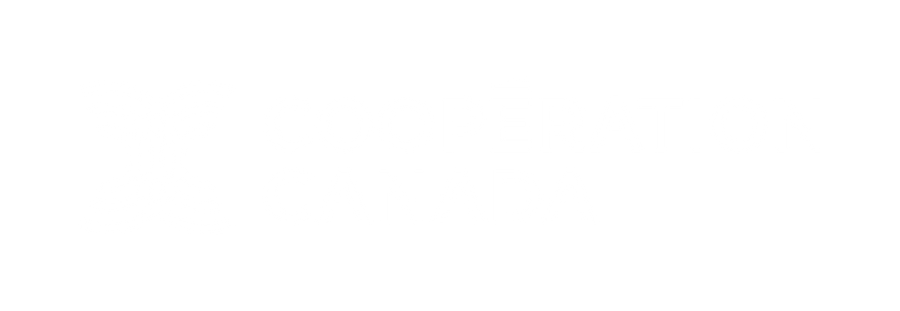 GET ENGAGED
IDENTIFY CONTACTS
 IN YOUR ORGANIZATION
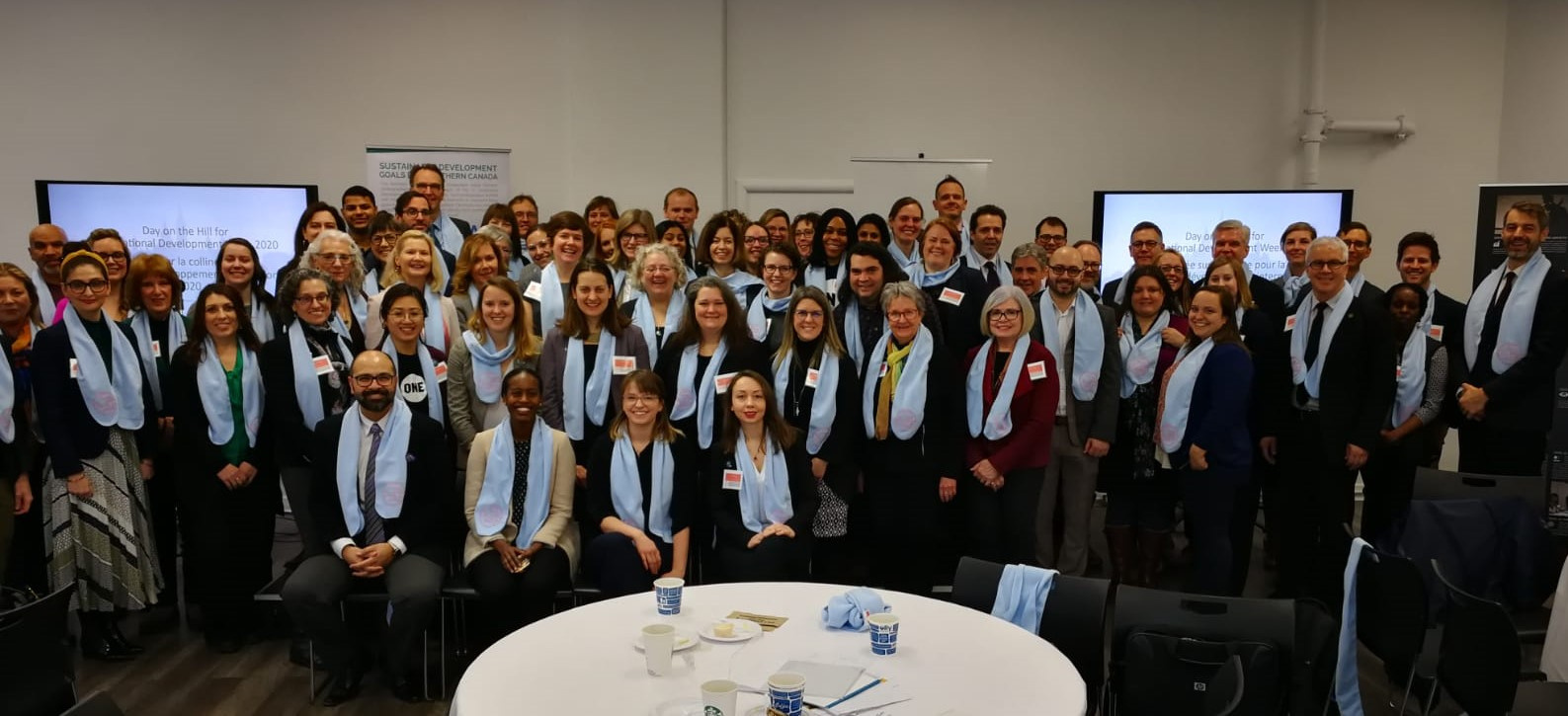 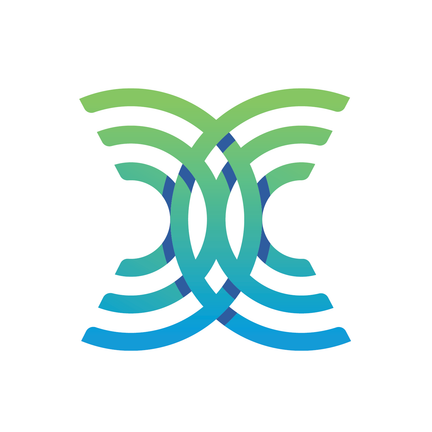 QUESTIONS?
THANK YOU
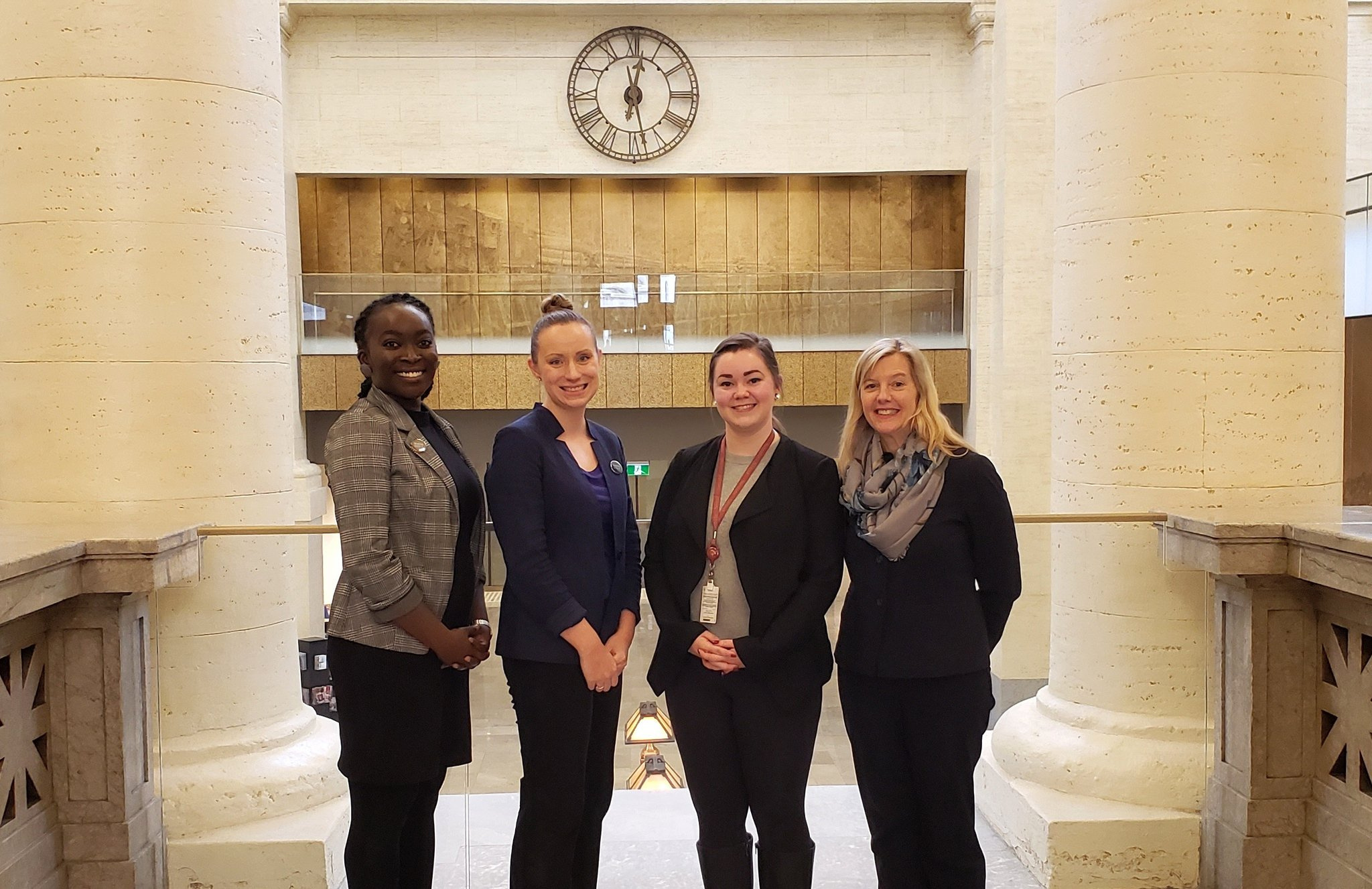 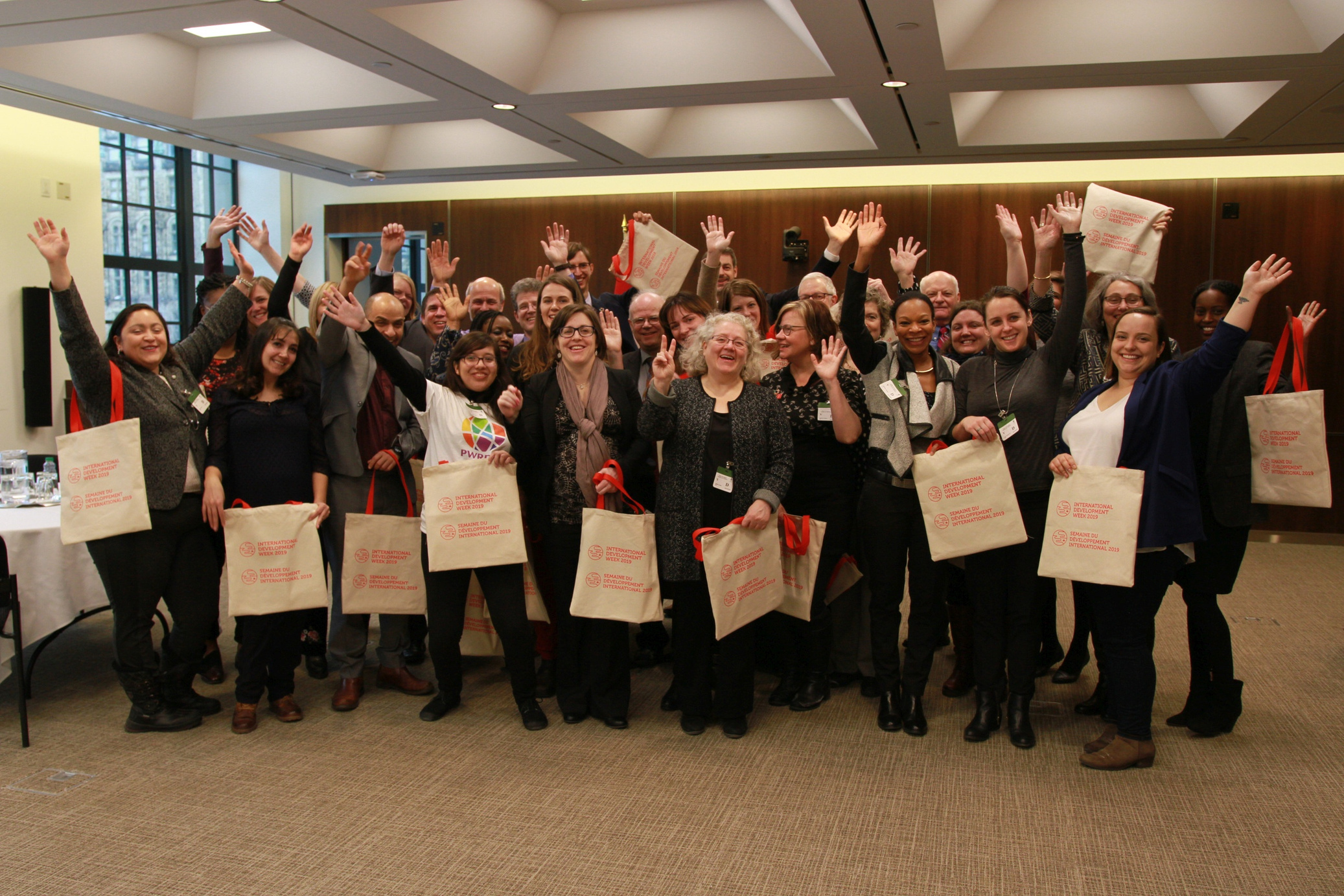 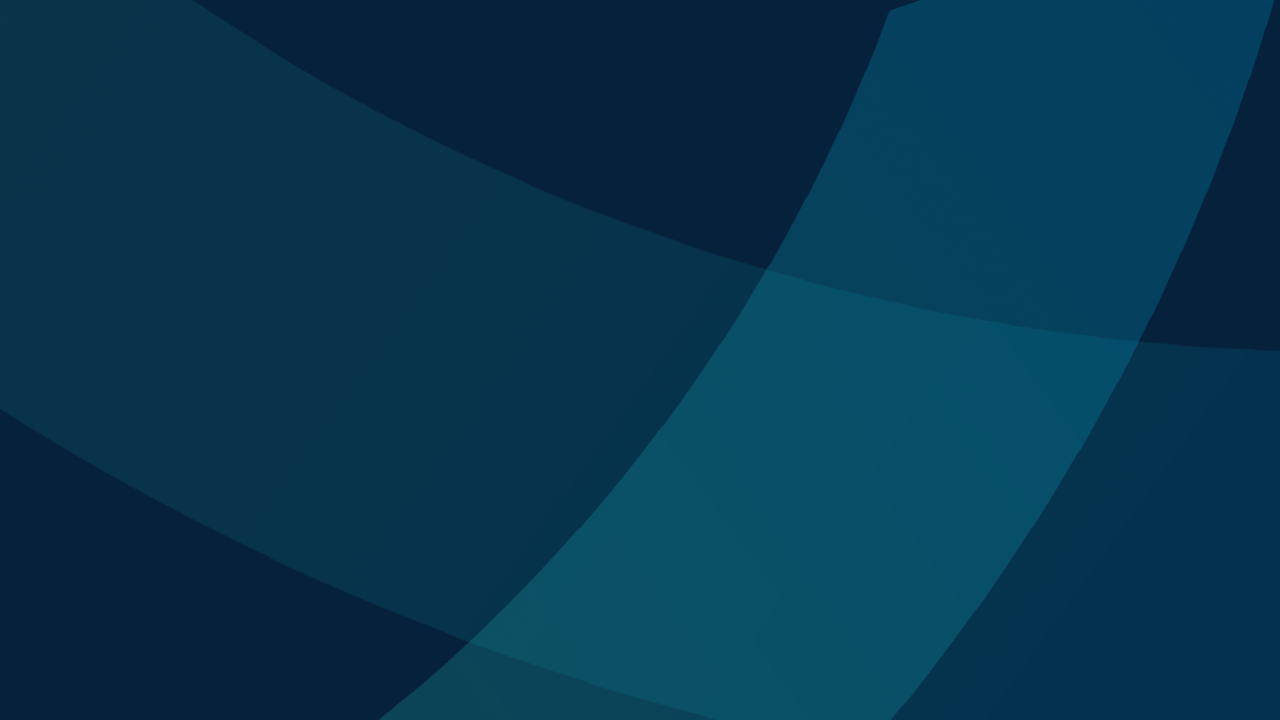 CONTACT
INFORMATION
MAILING ADDRESS
39 McArthur Avenue Ottawa, Ontario, K1L 8L7
GENERAL E-MAIL
info@cooperation.ca
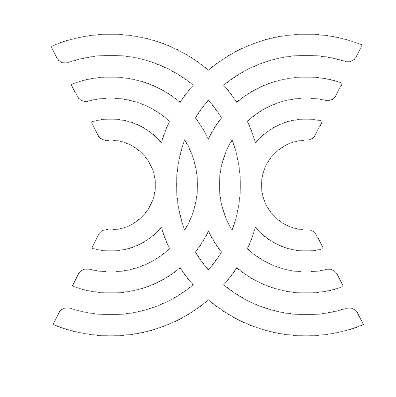 MEMBERSHIP QUESTIONS
mpboisvert@cooperation.ca
MEDIA INQUIRIES
communications@cooperation.ca